Dialekter
Vad är en dialekt?
En regional eller lokal variant av ett språk som talas i ett geografiskt avgränsat område.
Till exempel:
	
Skånska				Stockholmska
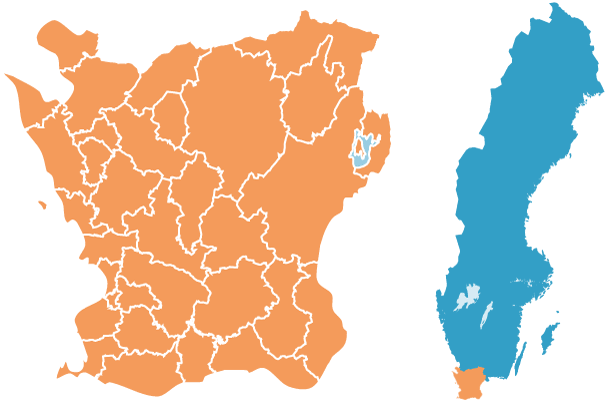 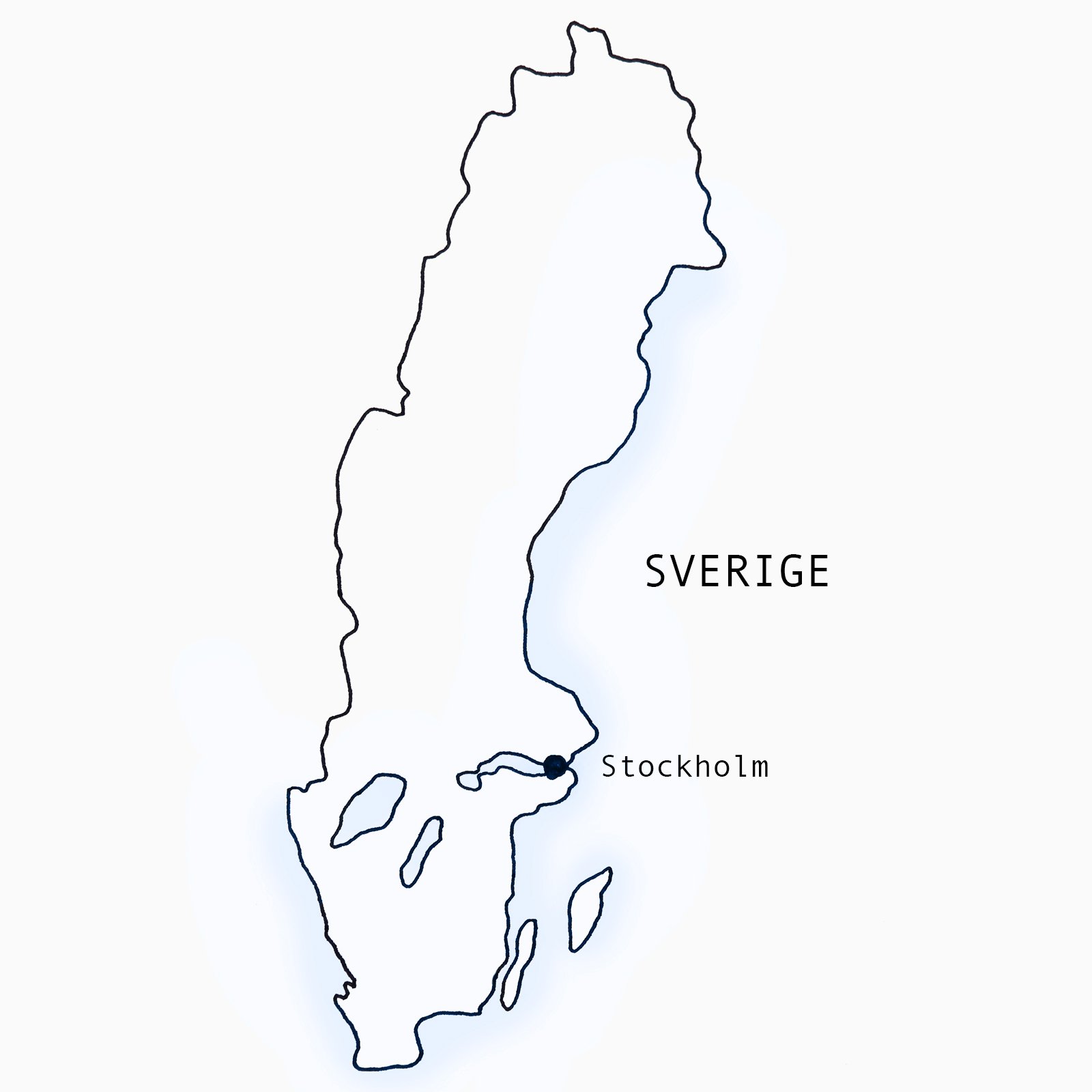 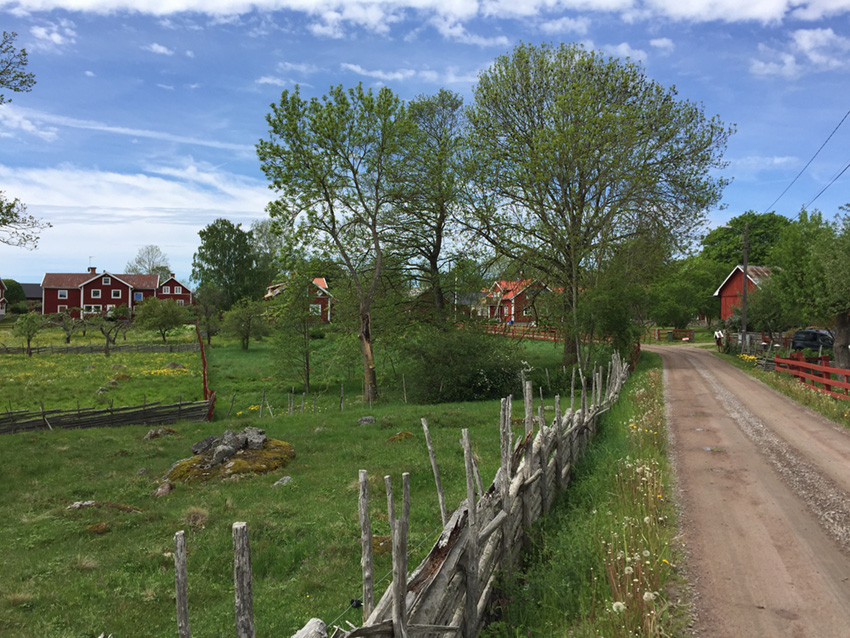 Varför finns dialekter?
När man förr var ganska isolerad i den by man bodde i, utvecklades språket åt olika håll på olika ställen.
När det är långt till andra påverkades alltså språket i olika byar inte mycket av varandra
Vem talar dialekt?
”Ingen” talar rikssvenska (standardsvenska)
Vanligtvis talar män mer dialekt
Även äldre talar ofta mer dialekt
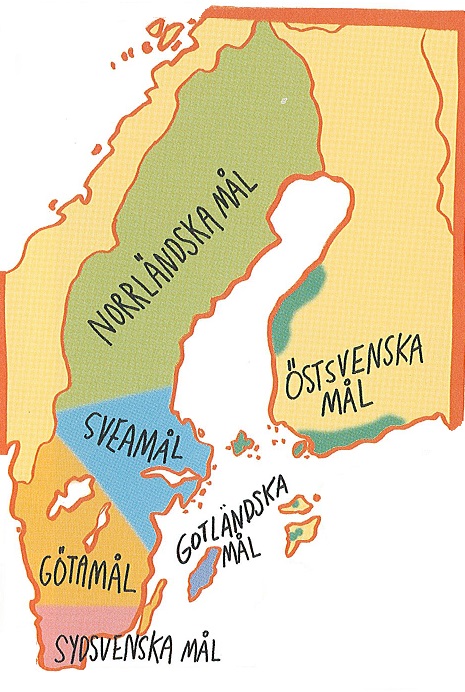 Vilka dialekter finns?
Sverige kan delas upp i sex dialektområden:

Norrländska mål
Sveamål
Götamål
Sydsvenska mål
Gotländska mål
Östsvenska mål
Dialektskillnader
Skillnader i dialekt kan förekomma bland annat i uttal, betoning, melodi och ord
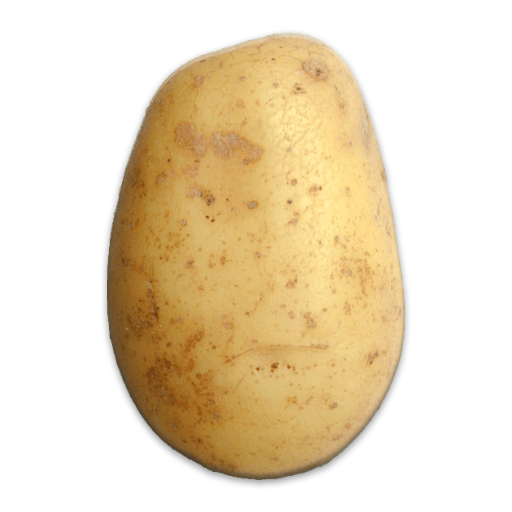 Standardsvenska: Potatis
Jämtland: Pära
Ulricehamn, Västergötland: Potäter
Karlskrona, Blekinge: Potäter
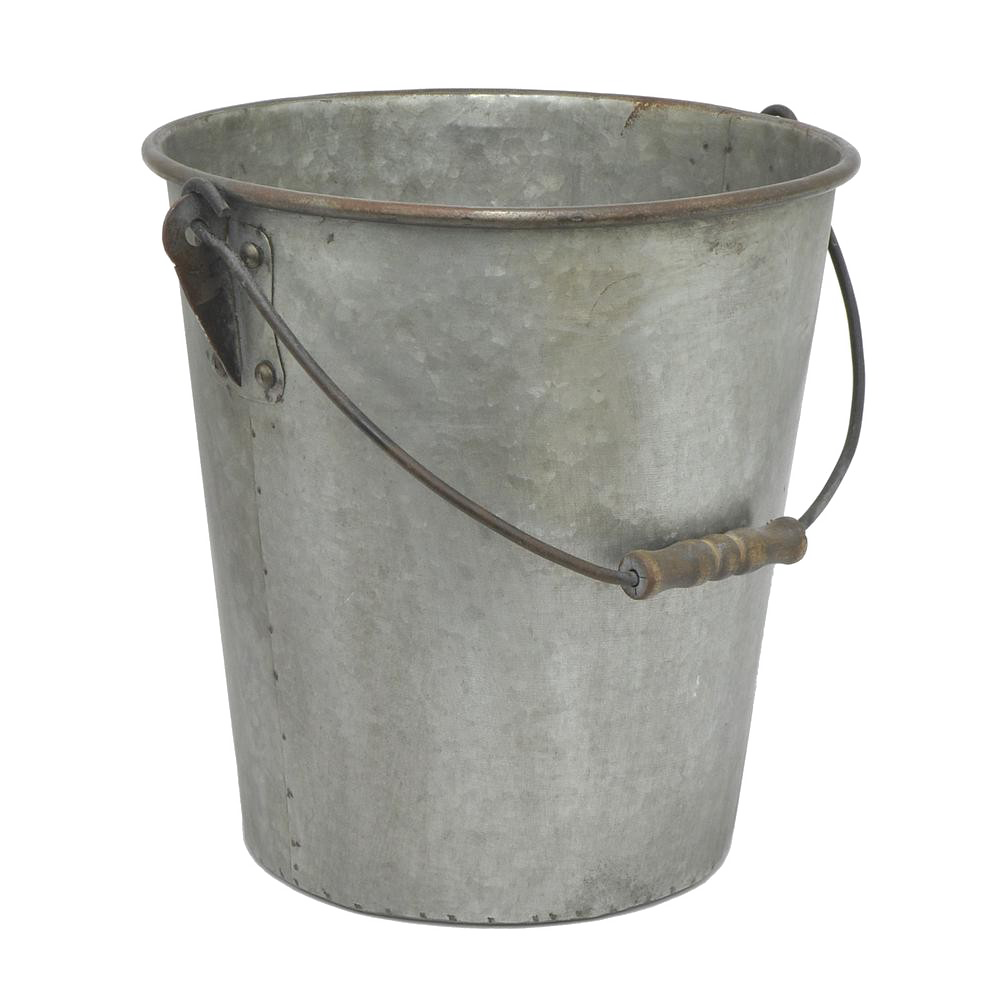 Standardsvenska: Hink
Österbotten (Finland): Ämbar
Skåne: Spann
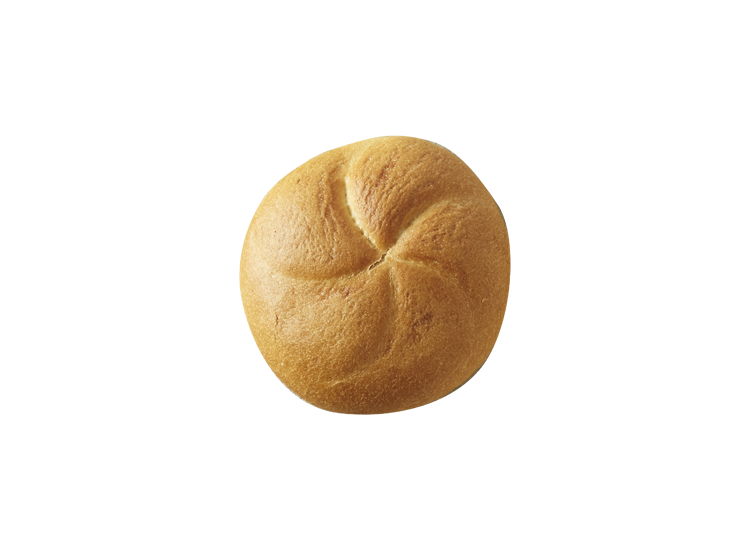 Standardsvenska: Fralla
Österbotten (Finland): Semla
Göteborg, Västergötland: Rundstycke
Skåne: Bulle
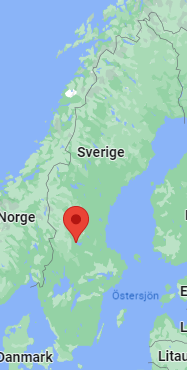 Sollerömål = Soldmål
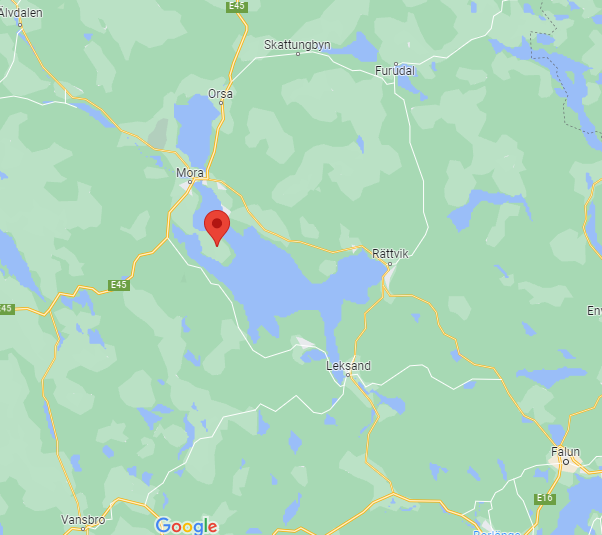 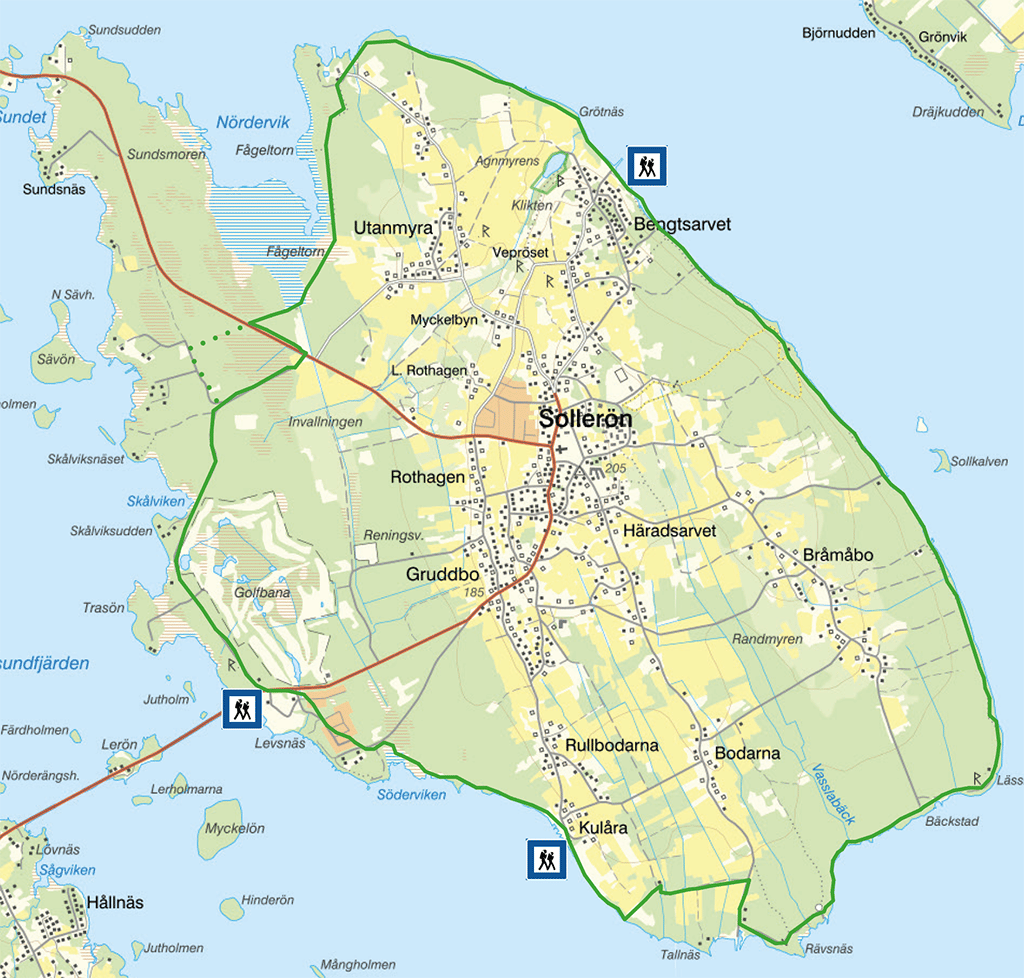 Sollerömål = Soldmål
Så ”mycket” dialekt att det blir nästan som ett eget språk
Finns egna ord, egen grammatik
Nu:
Lyssna på Nyheter upå litt soldmål
Svara på frågorna
Vad är ”vatu-butt’n”?
Vad har hänt med vatu-butt’n?
Vad gör maskinen som Salas-Börje visar?
Hur ofta behöver han rensa den?
Vad ska det bli för väder norrut?
Nu:
Hämta hörlurar
Gå in på http://swedia.ling.gu.se/snabbmeny.html (eller googla ”swedia 2000” och gå in på första länken).
Välj minst en ort från vardera dialektområde och lyssna lite på de olika inspelningarna. Förstår du? Stämmer det att äldre talar mer dialekt än unga och män mer än kvinnor?